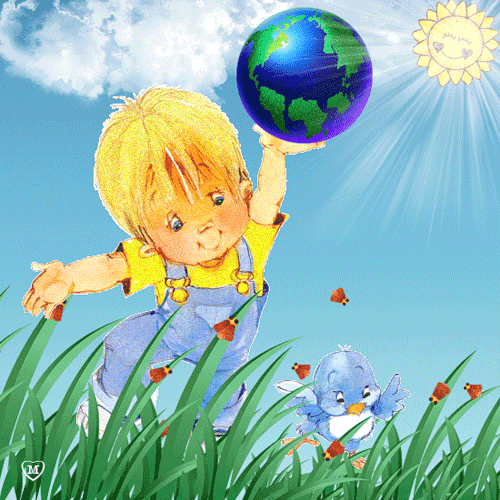 Ужасно интересно, 
всё то, что неизвестно!
Активные и позитивные ученые Знайкин и Оля-ля, которые посетили нашу группу 3 апреля, открыли для воспитателей и ребят интересный мир  удивительных опытов, экспериментов, которые оставили неизгладимое впечатление в памяти участников.
Воспитанники ДОУ совместно с «профессором» и его помощницей узнали, что при помощи науки можно заставить пенопласт растворяться, а подумав о чем-то хорошем, волшебная жидкость красного цвета будет подниматься вверх и бурлить.  С помощью специальных очков ребята  увидели радугу и сами попробовали сделать настоящий гром из простой жестяной банки и проволоки и т.д. Ребятам хотелось самим все потрогать, посмотреть, пощупать, и они это делали. От увиденного остались только положительные эмоции и впечатления. 
В подарок все ребята получили научный подарок – супер-лизуна.
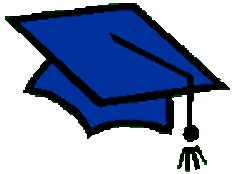 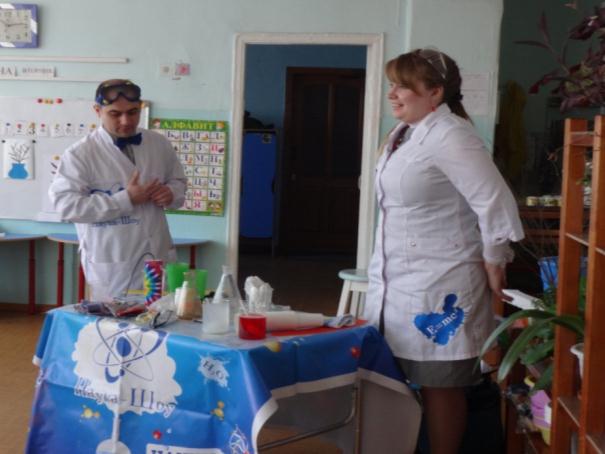 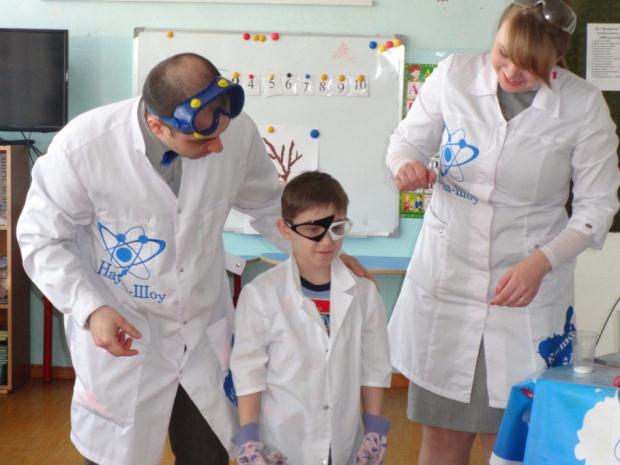 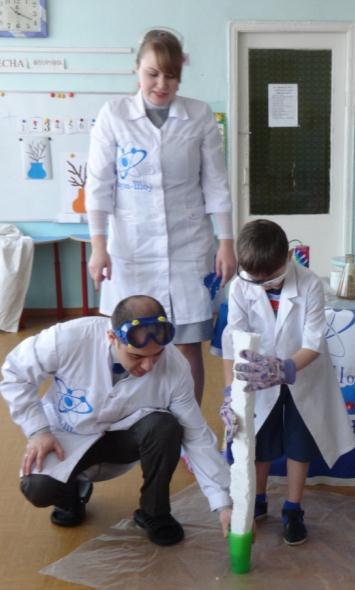 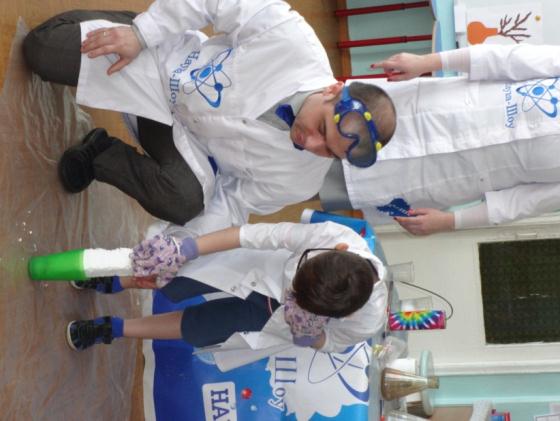 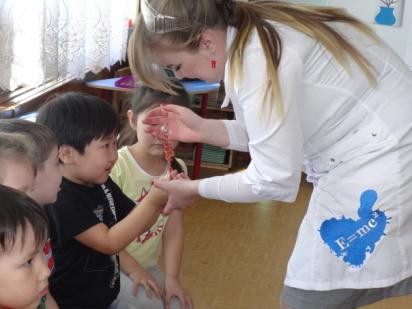 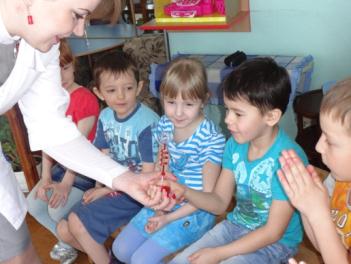 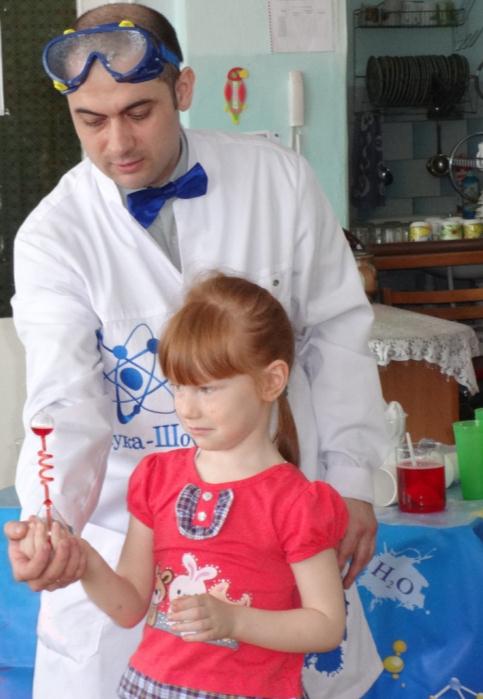 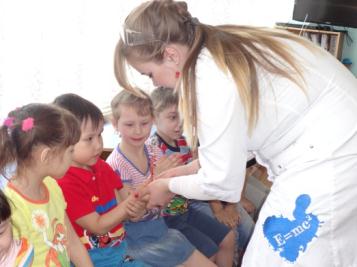 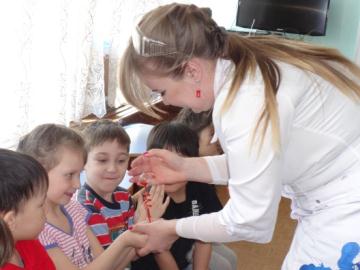 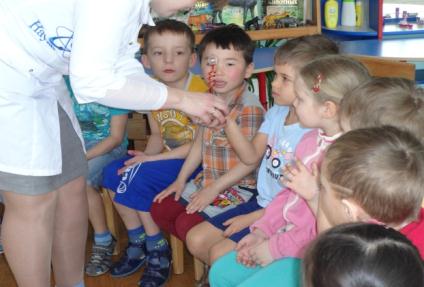 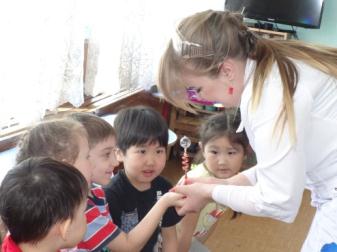 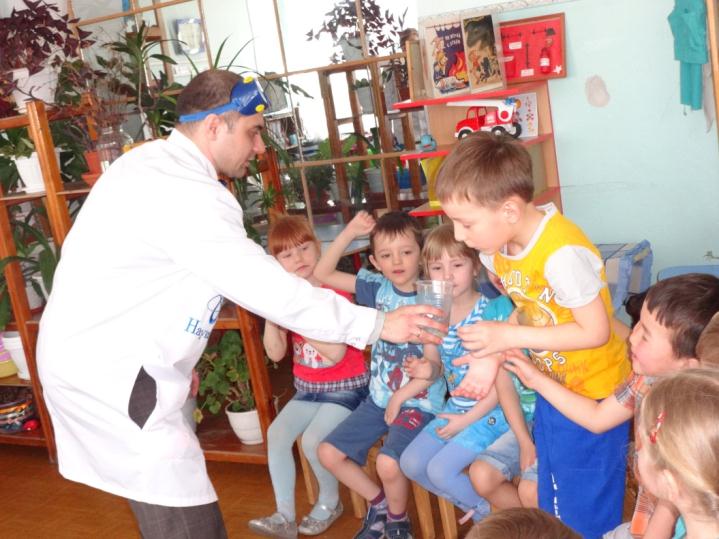 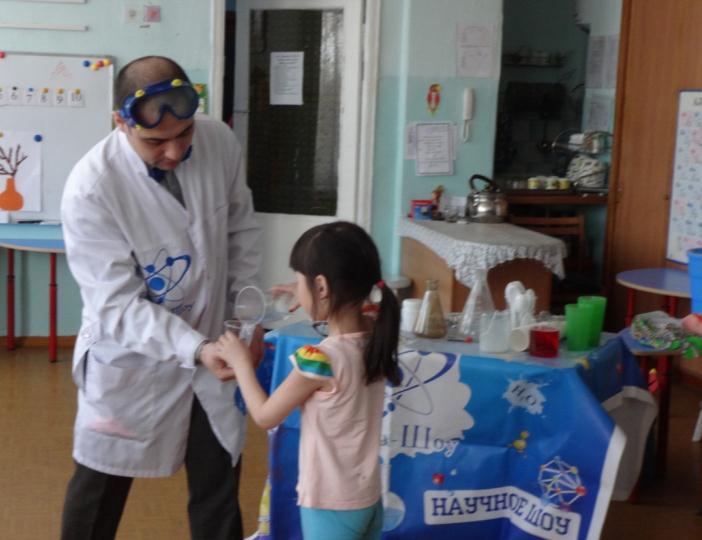 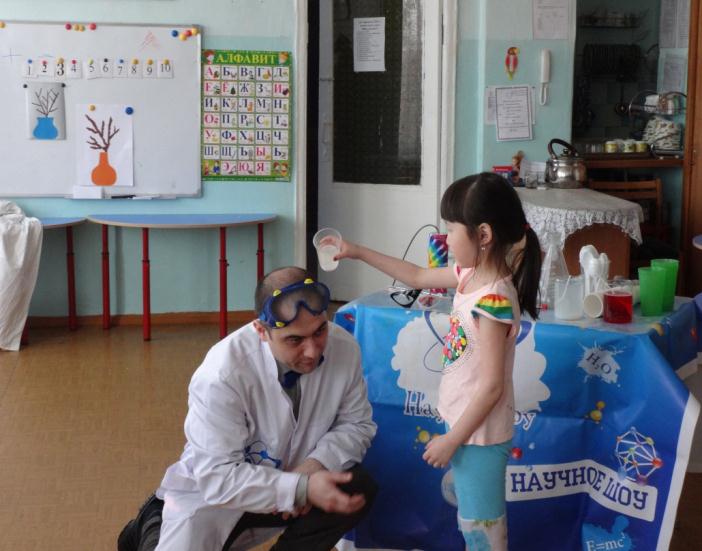 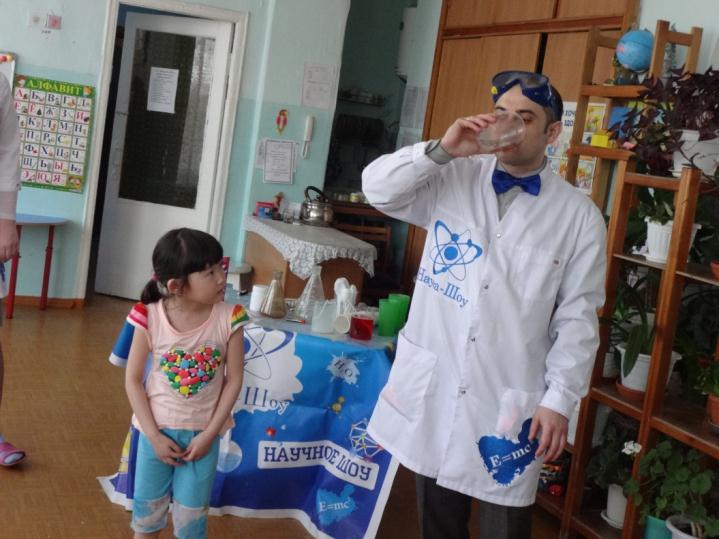 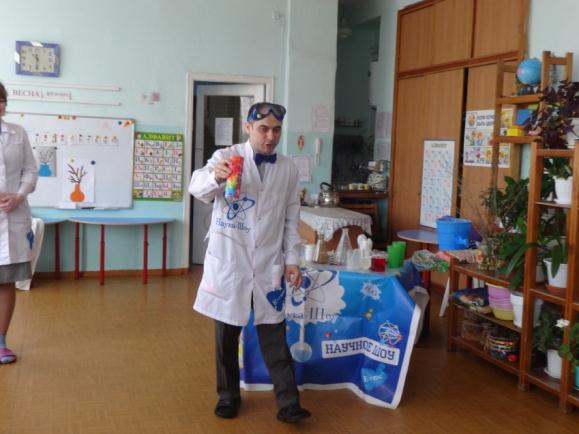 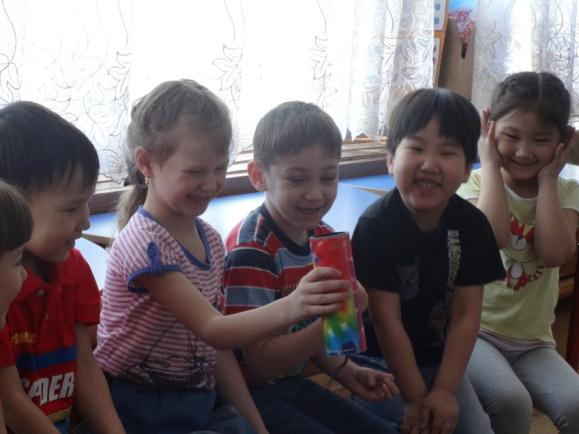 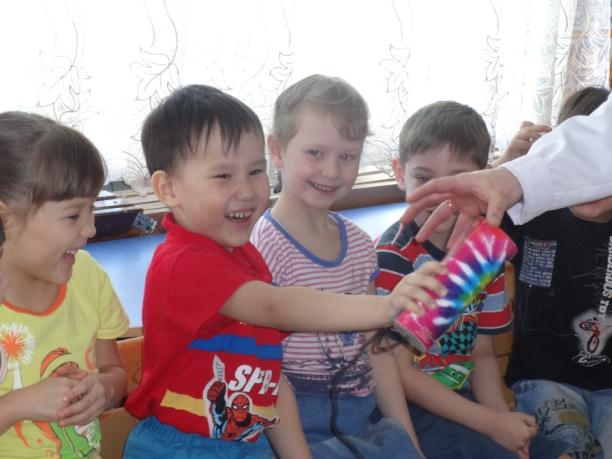 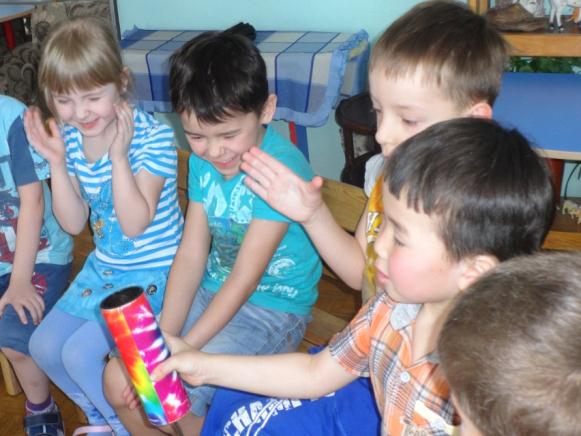 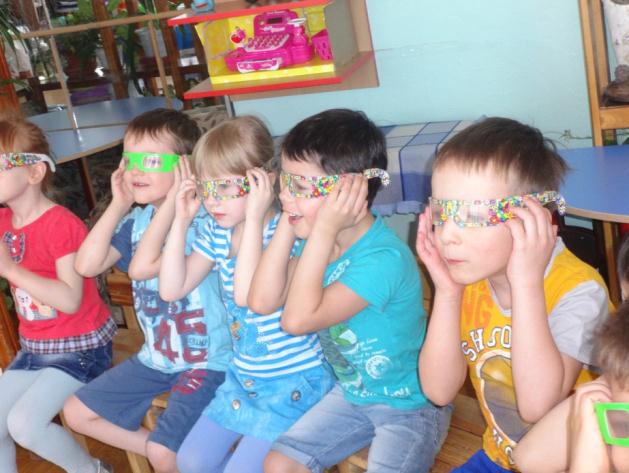 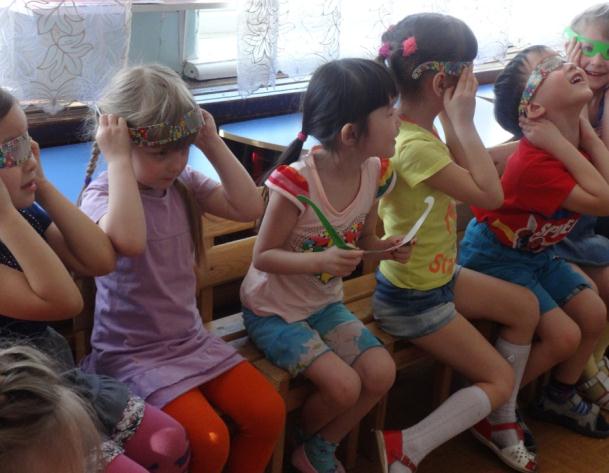 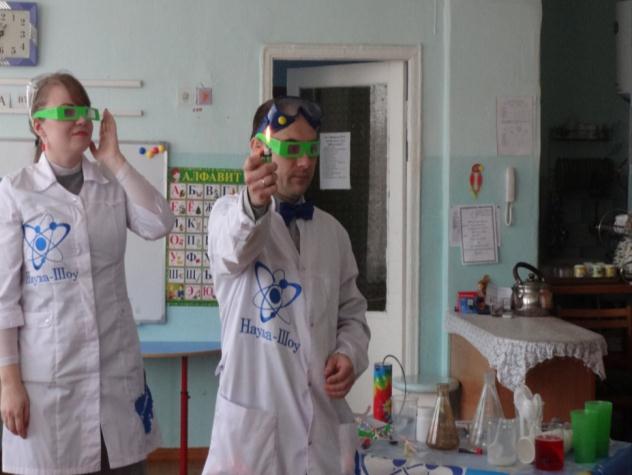 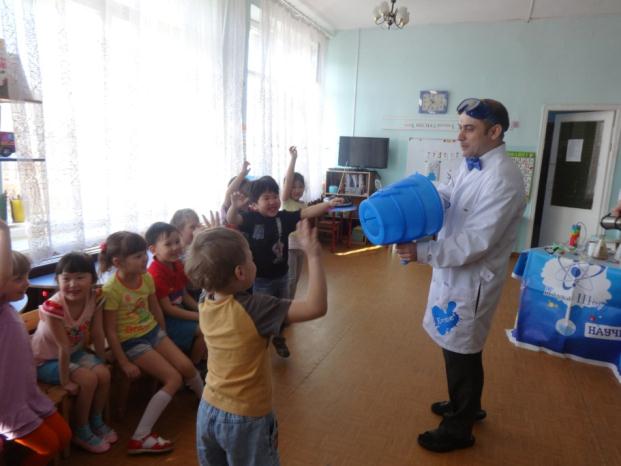 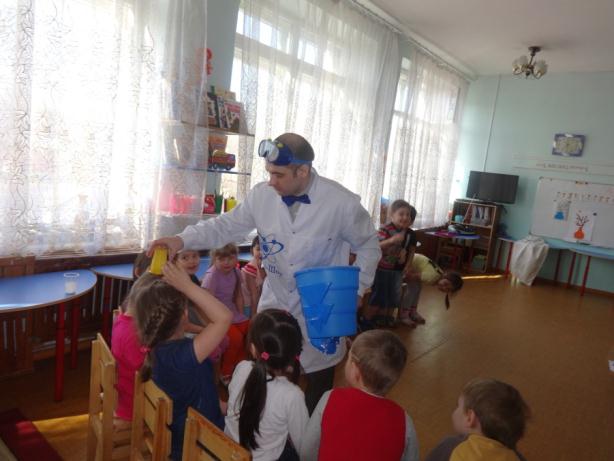 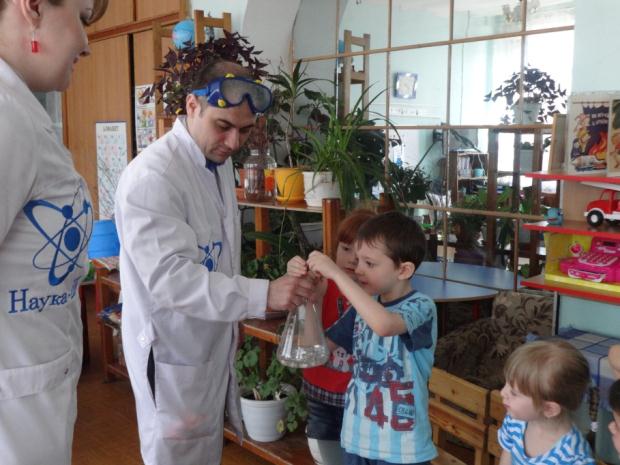 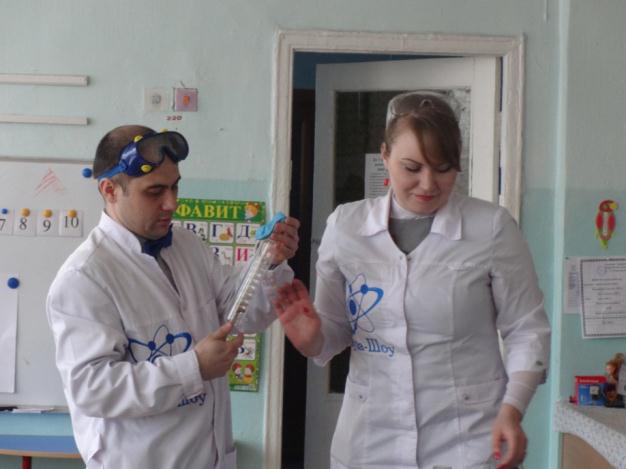 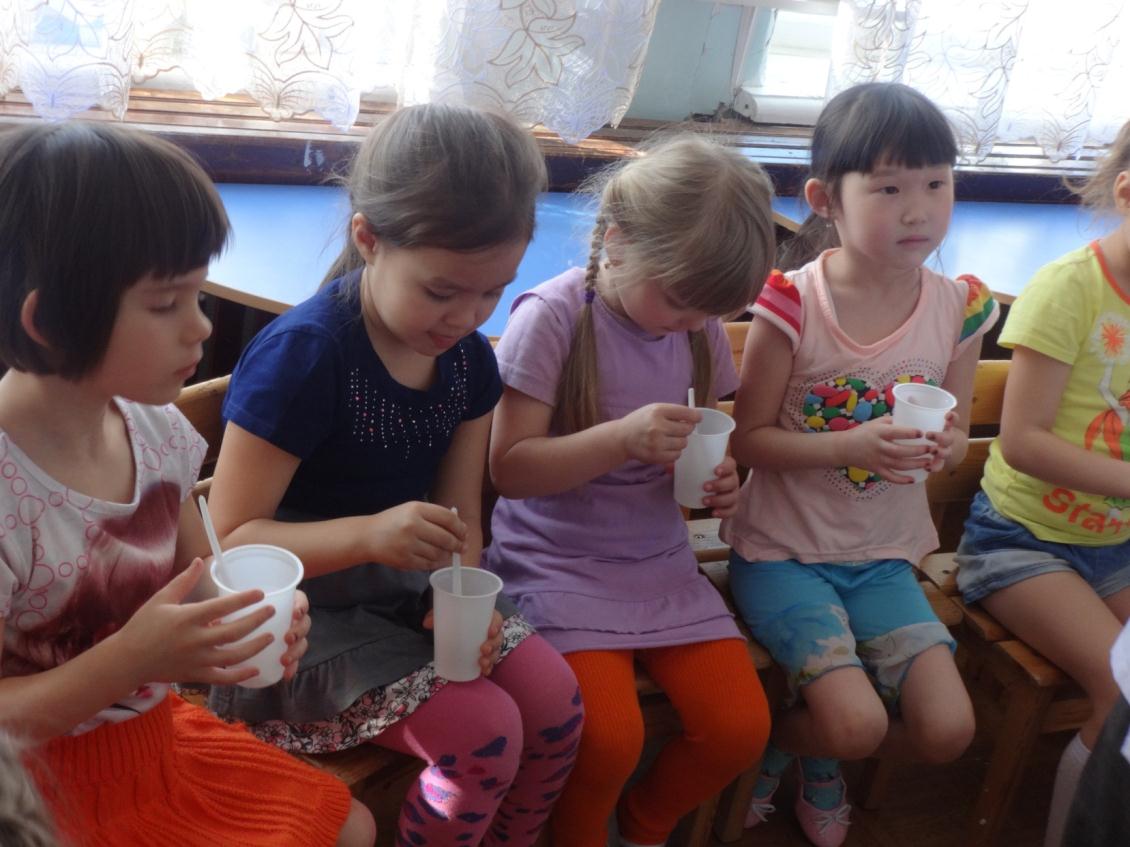